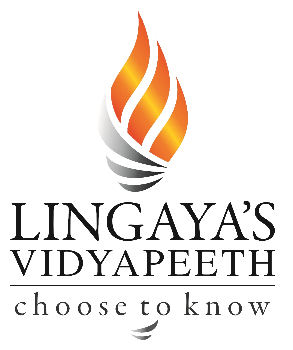 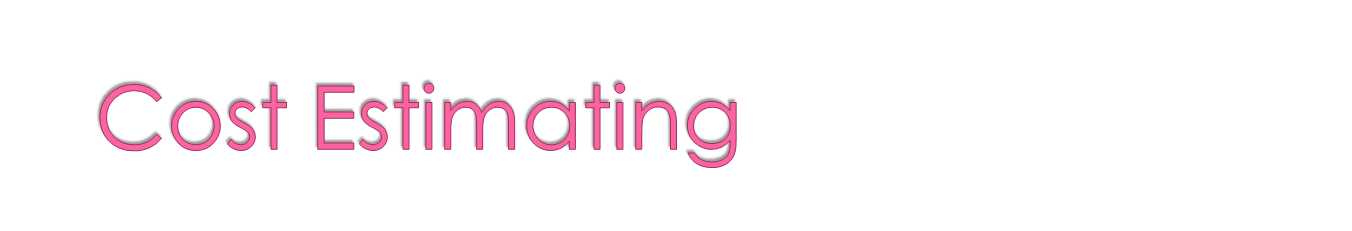 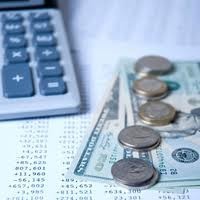 Presented by:
Ar. Vivek Painuli
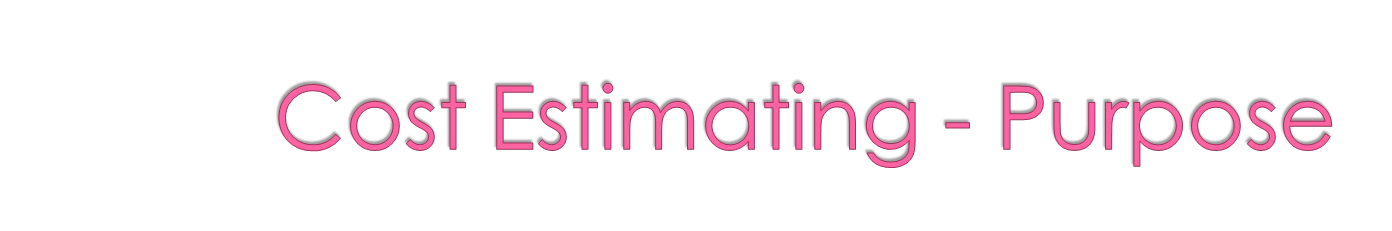 The purpose of cost estimating is to find  the cost of the manufacturing  operations and to assist in setting the  price for the product
•
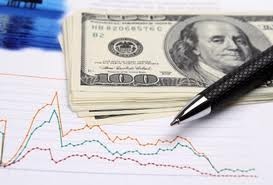 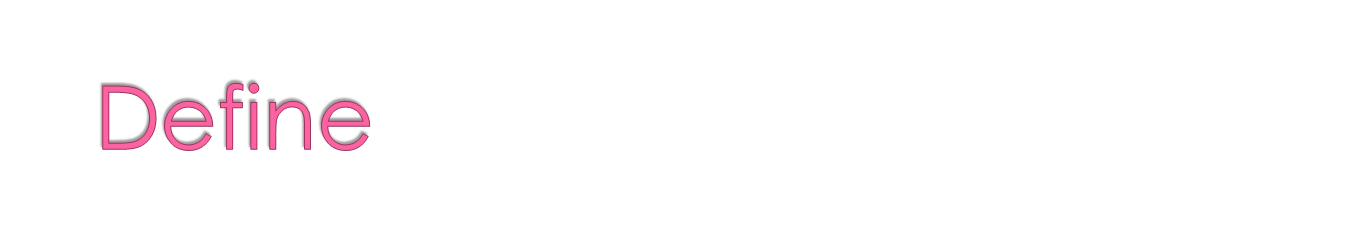 Cost estimating may be defined as the process of  determining the probable cost of the product  before the start of manufacture
⦿
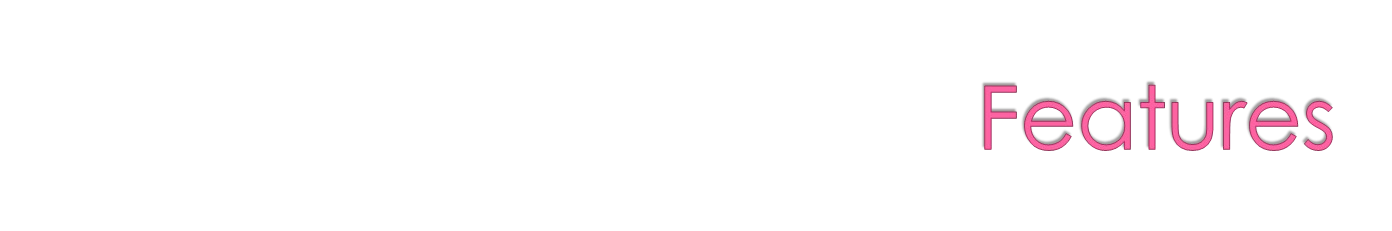 ⦿
⦿
⦿
Important activity in engineering design and production  It is forecasting the future cost
Cost estimating & process planning are prominent activities in  the manufacturing system
It considers all the expenditures involved like engineering,  administration, etc
It requires high technical knowledge
⦿
⦿
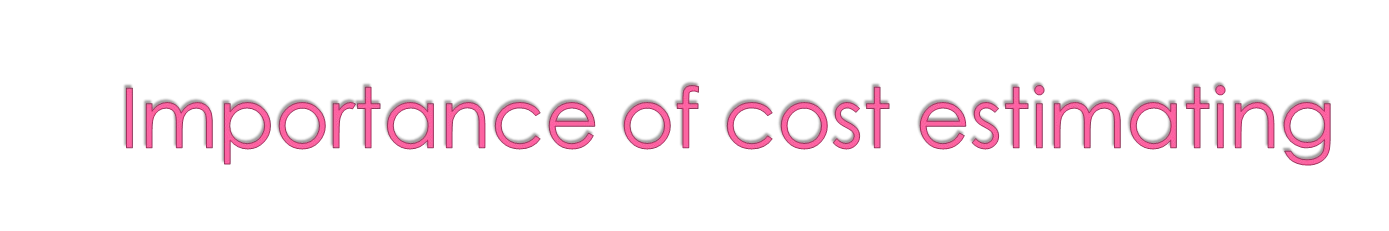 The only accurate estimating can enable the leaders to  make vital decisions such as manufacturing, selling policies
⦿
Case1
If job is over estimated,
›	The firm will not be able to compete with its competitors
⦿
If the job is under estimated,
›	The firm will face huge financial loss
⦿
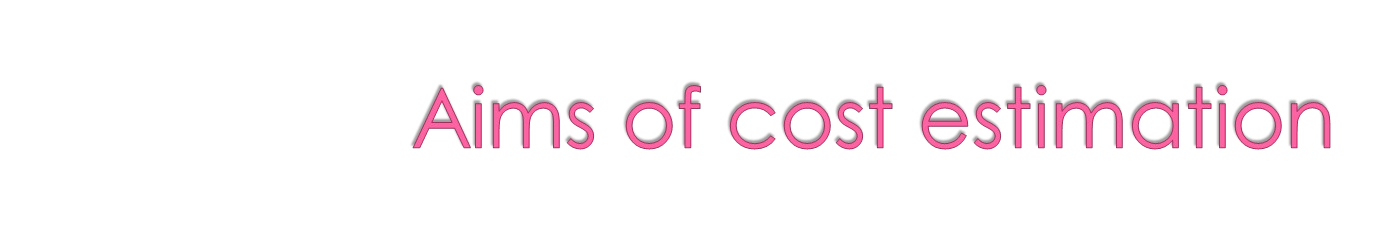 To establish the selling price of a product, so as to ensure  reasonable profit to the company
To determine the most economical process  To make/buy decisions
⦿
⦿
⦿
⦿
⦿
⦿
To evaluate the alternate designs  To prepare production budget
TO initiate the cost reduction in existing facilities
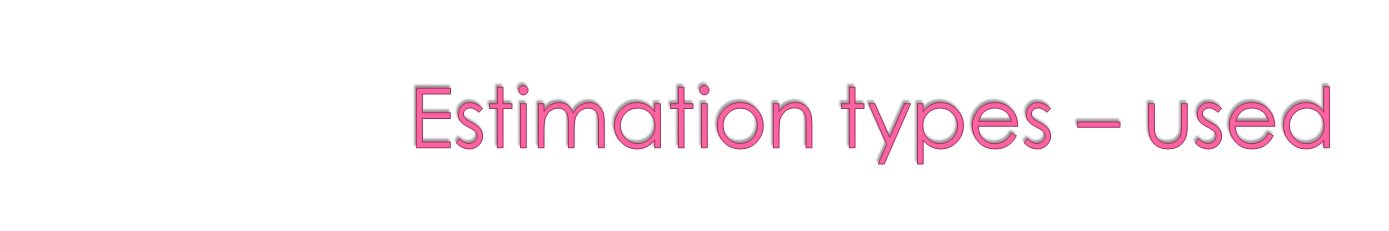 ⦿
⦿
⦿
⦿
To fix the selling price of the product
To help the contractors to submit the accurate tenders  To forecast the progress of production and cost
To set the various Standards
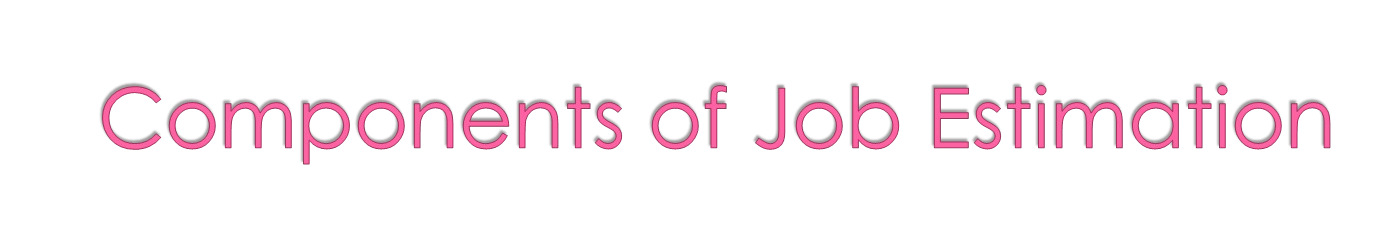 ⦿
⦿
⦿
⦿
⦿
⦿
⦿
⦿
Design cost  Drafting cost  R & D cost  Material cost  Labor cost
Inspection cost
Cost of tools, jigs, fixtures, etc.  Overhead cost
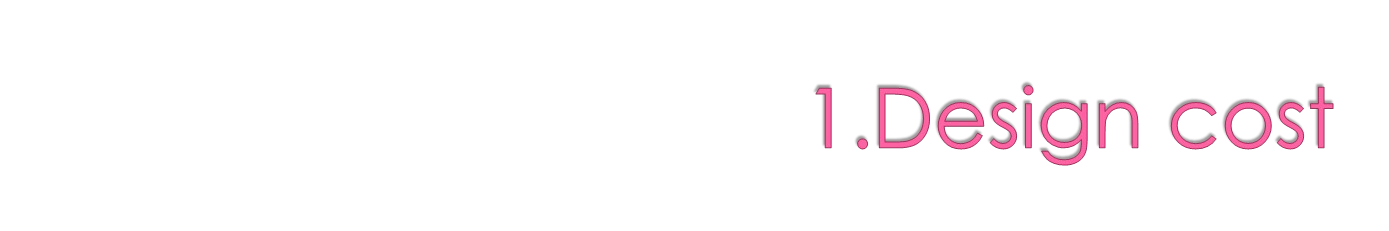 Design cost of the product is estimated by ascertaining the  expected time for the design of that product
⦿
Estimated Design cost = Estimated design time x salary of the
designer per unit time
Design time can be estimate on the basis of similar products  already designed or on the basis of good judgement of  designer
If design done by outside agency, the total amount paid –  gives the cost of design
⦿
⦿
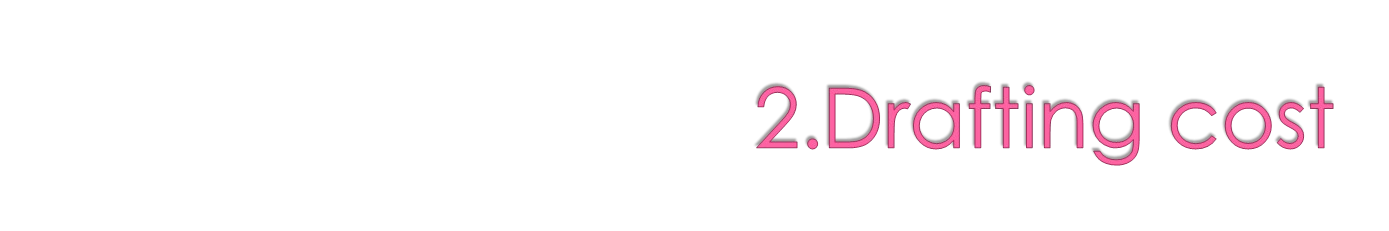 When the design completed, the drawing will be prepared  by the draftsman
⦿
Drafting cost = Estimated draft time x salary of the draftsman
per unit time
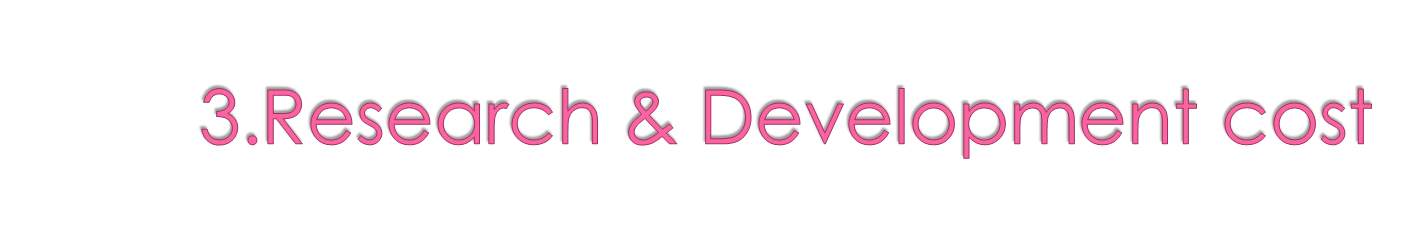 Considerable time and money has to be spent on research  and developmental work
⦿
The estimated cost and time on it are decided by the  judgement or the past experience
⦿
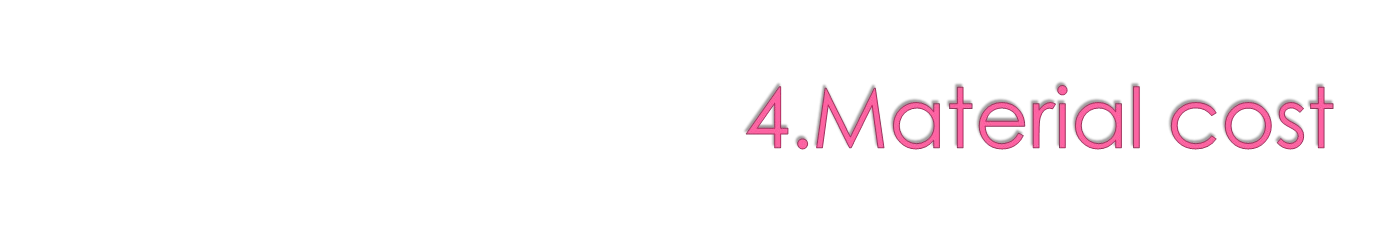 Following steps involved
⦿
›	Prepare the list of all materials required to manufacture the product
›	Estimate the weight of all the materials expected (the allowance for the  material wastage, spoilage and scrap are also added )

Estimated materials cost = Estimated weight of each part x
Estimated future price
›	Finally, the estimated cost of all the parts is added to get the total  estimated material cost of the product
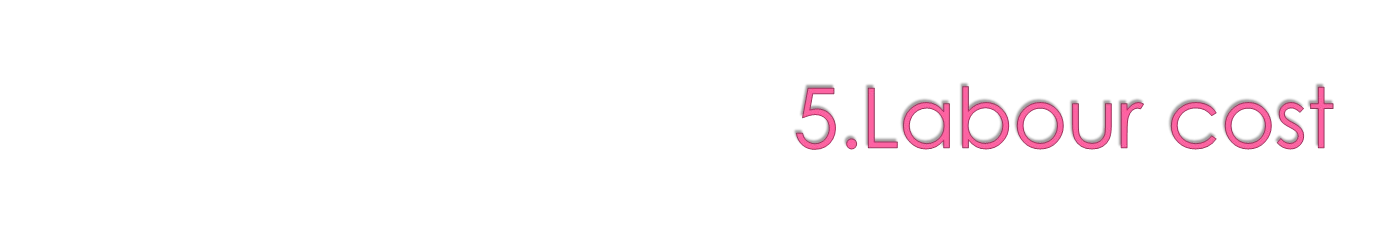 Following steps involved
⦿
›	Toestimate the labour cost, the estimator should have the knowledge of  various operations, machines, sequence, tools & labour to be used.
Labour cost = Estimated labour time needed to the product x
Cost of the labour per hour
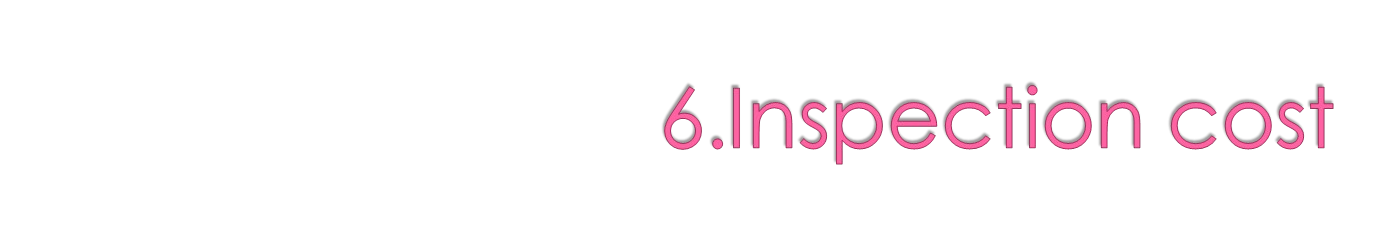 During this stage, the estimator should consider the cost of  inspection equipments, gauges and wages to the inspectors
⦿
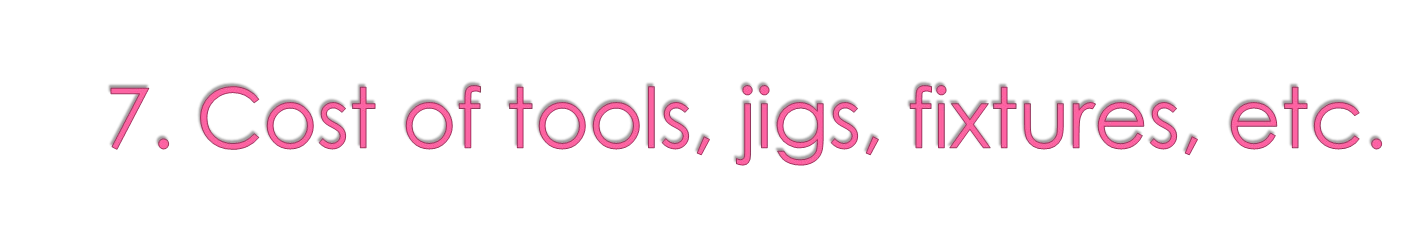 During this stage, includes the estimated cost and  maintenance charges for the tools, jigs, fixtures, die etc.  required for production
⦿
It considers their present prices, market trend and the number  of times a particular tool can be used during its life time
⦿
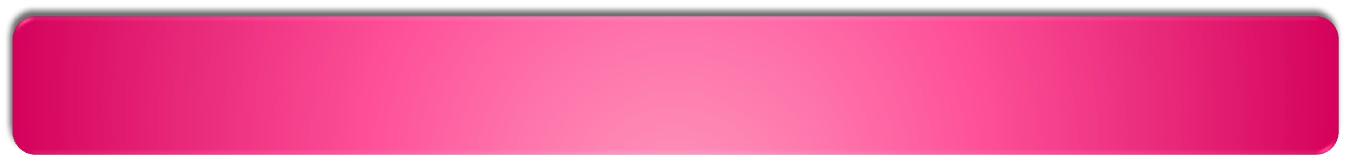 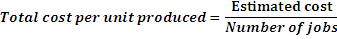 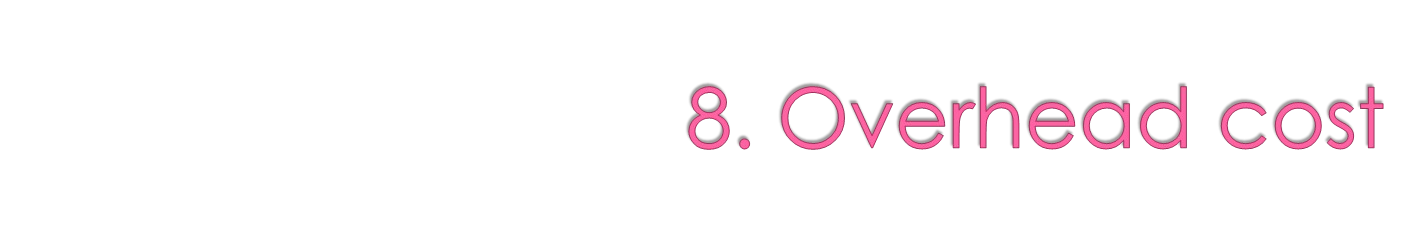 ⦿
⦿
This can not be charged directly
All expenses other than direct cost are known as overhead  cost or Indirect expenses, ex:- Administrative expenses, selling  and distribution expenses, etc.
It can be estimated by referring the previous records
⦿
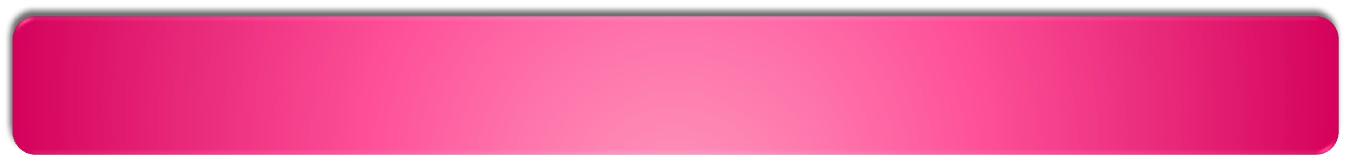 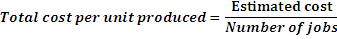